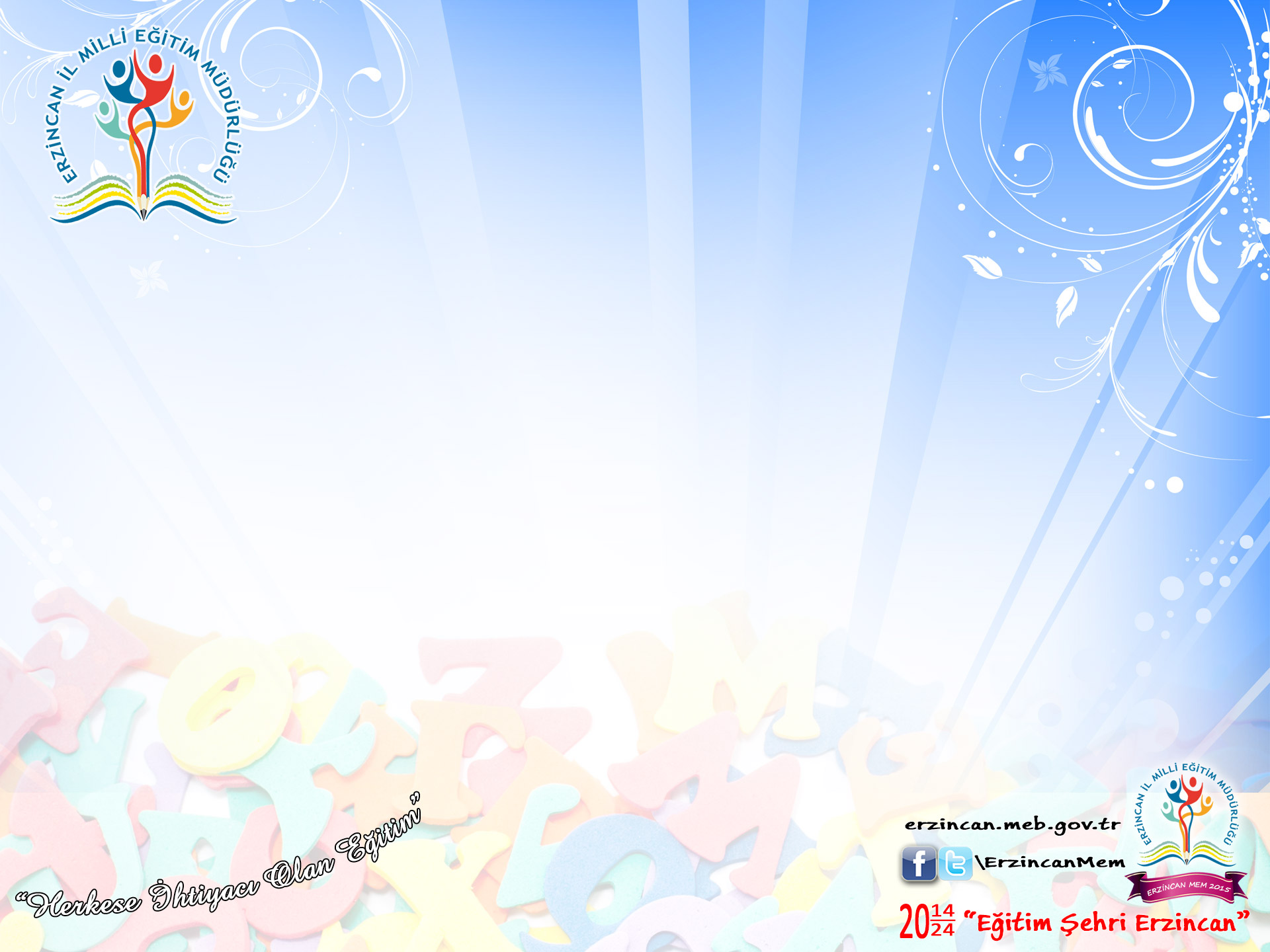 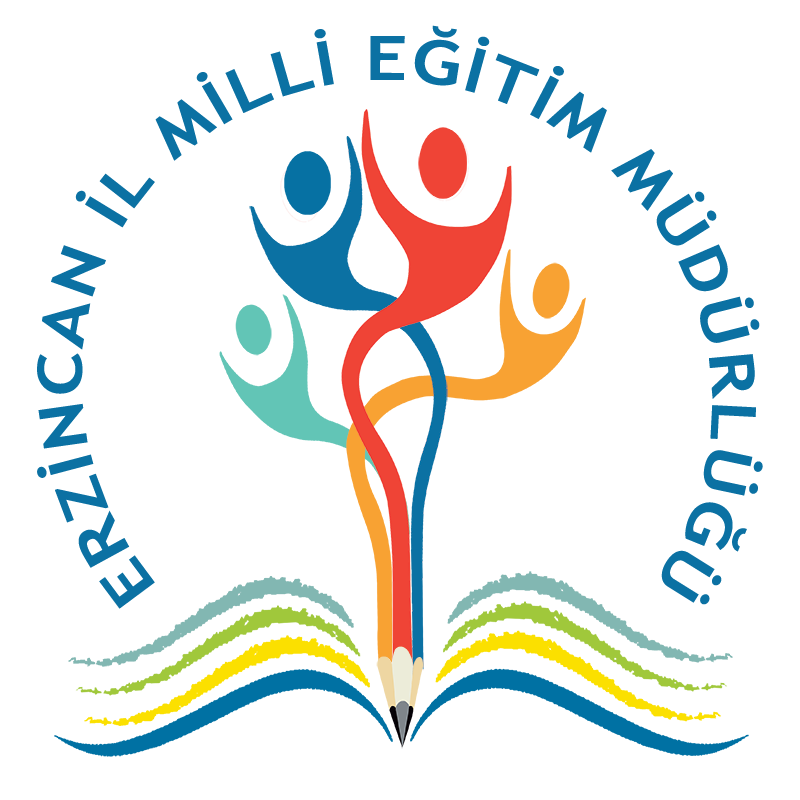 01/02 TEMMUZ 2017AÇIKÖĞRETİM  ÖĞRETİM KURUMLARI 3. DÖNEM SINAVI
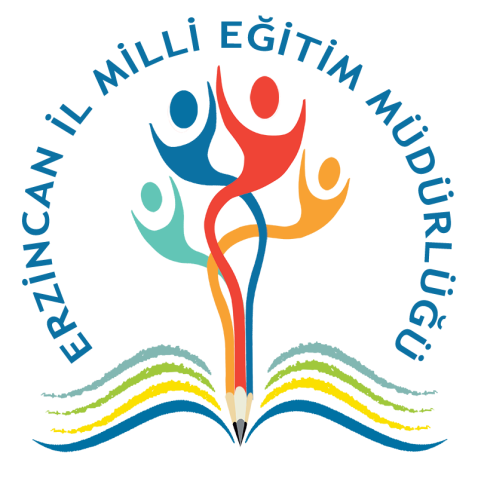 )
BİNA SINAV YÜRÜTME KOMİSYONUNUN DİKKAT EDECEĞİ HUSUSLAR
Sınava girecek adayların salon aday yoklama listelerini sınavdan en az 2 (iki) gün önce adayların görebilecekleri uygun bir yerde ilan ediniz.
Sınav salonlarını 1 nolu salon zemin kattan başlamak suretiyle ve salondaki sıraları numaralandırarak (1 nolu sıra öğretmen masasının önünden başlayacaktır. S kuralı gereğince kapıya doğru artarak devam edecektir) sınavdan 1(bir) gün önce hazır duruma getirilmesini sağlayınız. 
Sınavın başlama ve bitiş saatleri ile çıkış yasağı saatlerini adayların görebileceği şekilde tahtaya yazınız ve adaylara duyurunuz.
Salon görevlileri ile sınav başlamadan en az bir saat önce toplantı yaparak kura ile salon başkanı, gözcü ve yedek gözcüleri belirleyiniz; görev ve sorumluluklarını açıklayınız.
BİNA SINAV YÜRÜTME KOMİSYONUNUN DİKKAT EDECEĞİ HUSUSLAR
Toplantıya katılmayan salon görevlisinin yerine yedek öğretmenlerden görevlendirme yapınız. 
Toplantıya katılmayan, görevine geç gelen ve cep telefonu ile sınav salonuna girmekte ısrar eden personele yedek dâhil görev vermeyiniz. 
Sınav görevlileri için görevde olduklarını gösterir yaka kartlarının sınav süresince görevlilerin üzerinde bulunmasını sağlayınız.
Sınav günü, sınav evrak kutularını il/ilçe içi sınav kuryesinden tutanakla teslim alınız, kutuları açarak içindeki sınav güvenlik poşetlerini sayarak kontrol ediniz, sorun varsa Bölge Sınav Yürütme Komisyonunun talimatına göre işlem yapınız.
BİNA SINAV YÜRÜTME KOMİSYONUNUN DİKKAT EDECEĞİ HUSUSLAR
Soru kitapçığı, cevap kâğıdı ve salon yoklama listelerinin bulunduğu sınav güvenlik poşetlerini salon başkanlarına imza karşılığında teslim ediniz.
Öğrencileri, güvenlik görevlileri ile iş birliği içerisinde sınav binasına alınız.
Adayları binaya geçerli kimlik belgesi (nüfus cüzdanı, pasaport veya sürücü belgesi) ile sınav giriş belgesini kontrol ederek alınız. 
Resmi kimlik ibraz edemeyenleri ya da 15 yaşından büyükler için resmi kimliklerinde fotoğrafı olmayan adayları sınava almayınız.
Sınav giriş belgesi olmayan öğrencileri, mağdur olmamaları için salon yoklama listesinden kontrol ederek sınavlara alabilirsiniz.
BİNA SINAV YÜRÜTME KOMİSYONUNUN DİKKAT EDECEĞİ HUSUSLAR
Üzerlerinde doktor raporu ile belirlenen hasta veya engellilere ait cihazlar hariç (işitme cihazı, insülin pompası, şeker ölçüm cihazı vb.)  çanta, cep telefonu, saat, kablosuz iletişim sağlayan cihazlar ve kulaklık, kolye, küpe, bilezik, yüzük, broş, ve benzeri eşyalar ile her türlü  elektronik ve/veya mekanik cihazlar  depolama kayıt ve veri aktarma cihazları, databank, sözlük, hesap makinesi, kağıt, kitap, defter, not defteri, vb. dokümanlar, pergel açıölçer, cetvel vb. araçlar ruhsatlı ve resmi amaçlı olsa  bile silah ve silah yerine geçebilecek nesneler bulunan öğrencileri sınava binasına almayınız.
Sınav süresince, görevliler dışındaki kişilerin binaya girmemesini ve sınav salonlarından çıkan adayların sessiz, hızlı bir şekilde binadan ayrılmalarını sağlayınız.
Bütün sınav salonlarında sınavın aynı saatte başlamasını ve bitmesini sağlayınız.
Sınavın başlamasından itibaren ilk 15 dakika içerisinde sınav binasına gelen adayların sınava katılmalarını sağlayınız. (Bu adaylara ek süre verilmez) 15 dakikadan sonra gelen adayları sınav binasına almayınız.
BİNA SINAV YÜRÜTME KOMİSYONUNUN DİKKAT EDECEĞİ HUSUSLAR
Sınav listelerinde ismi olmayan; ancak mazeretleri Başkanlıkça uygun görülen adayları, Bölge Sınav Yürütme Komisyonun verdiği talimat doğrultusunda, gerekli tutanakları hazırlayarak, yedek salonda sınava alınız.
Yedek salonda sınava alınan adaya T(TAM) kitapçığı veriniz.
İlk 30 dakika dolmadan ve son 15 dk.hiçbir öğrenciyi dışarıya çıkarmayınız.
Sınav sırasında, sınavın akışını bozmayacak şekilde salon görevlilerini kontrol ediniz, gerektiğinde uyarınız, sınavın sorunsuz yapılmasını sağlayınız.
Sınavın bitiminden sonra salon başkanları tarafından getirilen, içinde cevap kâğıtları, salon yoklama listeleri, varsa diğer sınav evrakının bulunduğu ağzı kapatılmış sınav güvenlik poşetlerini ve sınav güvenlik poşeti dışında getirilen soru kitapçıklarını teslim alınız.
BİNA SINAV YÜRÜTME KOMİSYONUNUN DİKKAT EDECEĞİ HUSUSLAR
Soru kitapçıklarını üçüncü oturum bittikten sonra isteyen adaylara dağıtabilirsiniz.
Sınav güvenlik poşetlerini, sınav evrak kutularına /çantalarına koyarak güvenlik kilidi ile kilitleyip il/ilçe sınav kuryesine teslim ediniz.
Sınav sırasında gerekmedikçe yedek sınav evrakını kesinlikle açmayınız ve yedek sınav poşetini bina sınav komisyonunun bulunduğu yerde muhafaza ediniz. 
Bina sınav komisyonu tarafından zaruri durumlarda yedek poşet açılmış ise tutanak EK-1/sınav öncesi/sonrası tutanağı düzenlenir. Tutanakta bina bilgileri, yedek sınav evrakının açılış saati, nedeni ve kaç adet sınav evrakı kullanıldığını açıkça belirtiniz. Tutanağı bina sınav komisyonu olarak imza altına alınız ve yedek sınav poşetine koyarak Başkanlığa gönderiniz.
Yedek Gözetmenlerin Görevleri
1) Öğrencilerin sınav binasına alınması sırasında kimlik belgesi ile sınava giriş belgesinin kontrol edilmesinde, güvenlik görevlilerine yardımcı olur.2) Salon başkanları ile bina sınav komisyonu arasındaki irtibatı sağlar.3) Sınavlarda sağlık durumu nedeniyle zorunlu hallerde dışarı çıkması gereken adaylara refakat eder.4) Sınav bitiminde, adaylar salon ve katları tamamen boşaltana kadar görevine devam eder, salon ve katların boşaldığına dair Bina Sınav Komisyonu Başkanını bilgilendirir.
Yedek Salon Uygulamaları
Her okula hatalı veya eksik çıkan sınav evrakları yerine kullanılmak üzere (5 (beş) kişilik) bir yedek sınav poşeti gönderilecektir.
Bölge Sınav Yürütme Komisyonu tarafından bir okula en fazla 3(üç) yedek  öğrenci yerleştirilecek,
Bölge Sınav Yürütme Komisyonu tarafından yedek salonda sınava alınacak adayların listesi sınav başlamadan önce ilgili Bina Sınav Komisyonuna bildirilecek ve yedek salonunda sınava girecek öğrencilerin listesi okul girişine ve yedek salon girişine asılacak.
Bina Sınav Komisyonuna geçerli kimlik belgesi ibraz edemeyenler, yedek salondan sınava girmesi uygun görülmüş olsa dahi sınava alınmaz.
Yedek salonlarda alınan adayların kimlik fotokopileri ile öğrencinin sınava girdiği ders kodlarını gösteren belgenin ‘Salon Aday Yoklama Listesine’ eklenerek sınav evrak poşetine konması gerekmektedir.
SALON GÖREVLİLERİNİN SINAV SÜRESİNCE YAPACAKLARI İŞLEMLER
Salon başkanı olarak görevli olduğunuz salonda sınava girecek adayların sınav evrakını tutanakla teslim alınız.
Adayları, geçerli kimlik ve sınav belgelerini kontrol ederek salon aday yoklama listesindeki sıraya göre (öğrenci sıraları aynı hizada ve eşit sayıda olacak şekilde) yerleştiriniz.
Salon aday yoklama listesinde ismi olan; ancak sınav giriş belgesi bulunmayan adayları, kimlik belgesi ile sınava alınız.
Adaya ait kimliklerin, sınav süresince masası üzerinde bulunmasını sağlayınız.
Sınav güvenlik torbasını adayların gözü önünde ve sınavın başlamasına yaklaşık 15 (on beş) dakika kala açınız.
Sınav güvenlik torbasından çıkan soru kitapçıklarının kontrolünü yapınız, eksik veya fazla olması halinde bunu tutanakla belgeleyiniz.
SALON GÖREVLİLERİNİN SINAV SÜRESİNCE YAPACAKLARI İŞLEMLER
Salon aday yoklama listesinde yazılı sıraya göre yerleştirilen adaylara kendi isimlerine ve öğrenci numaralarına göre basılmış olan cevap kâğıtlarını dağıtınız, adayın kendine ait cevap kâğıdına bilgilerini ve cevaplarını kodladığını kontrol ediniz.
Yedek salonda sınava alınan öğrencilerin, cevap kağıdı üzerinde bulunan Adı, Soyadı, Baba Adı, Yabancı Dili, Öğrenci Numarası, Ders Kodları, Ders Adları alanlarını sınav giriş belgesindeki bilgilere göre doldurmaları sağlanacak.
Cevap kâğıdındaki aday bilgilerinin doğruluğunu kontrol ettiriniz, imza bölümünü adaya tükenmez kalemle imzalatınız.
Soru kitapçıklarını adaylara dağıtınız. Sınav başlamadan önce soru kitapçıklarının açılamayacağını duyurunuz.
Adaylar tarafından kontrol edildikten sonra baskı hatası olan sınav evrakını sınav başlamadan önce belirleyerek bu durumu bina sınav komisyonuna bildiriniz.
SALON GÖREVLİLERİNİN SINAV SÜRESİNCE YAPACAKLARI İŞLEMLER
Kitapçığın ön veya arka sayfasında bulunan açıklamaları yüksek sesle okuyunuz.
Adaylara, soru kitapçığındaki boş yerleri müsvedde olarak kullanabileceklerini; sınav sonunda soru kitapçıklarında eksik veya yırtık sayfa olması halinde sınavlarının geçersiz olacağını bildiriniz.
Sınav sırasında sözlük, hesap cetveli veya makinesi, çağrı cihazı, cep telefonu, telsiz, radyo gibi elektronik iletişim araçları ile ayrıca sınav giriş belgesinde yazılı olan sınav salonuna getirilmesi yasaklanmış eşyayı yanında bulunduran veya kullananların sınavının iptali için tutanak düzenleyiniz ve cevap kâğıdında sınavın iptali ile ilgili kutucuğu kodlayınız.
Adayların, sorulara verdiği cevapları almaları yasaktır. Bu kurala uymayanların sınavı geçersiz sayılacağını duyurunuz.
SALON GÖREVLİLERİNİN SINAV SÜRESİNCE YAPACAKLARI İŞLEMLER
Sınavın başlamasından itibaren ilk 15 dakika içerisinde sınav binasına gelen adayların sınava katılmalarını sağlayınız. (Bu adaylara ek süre verilmez) 
15 dakikadan sonra gelen adayları sınav binasına almayınız. İlk 30 dk. dolmadan ve son 15 dk. içinde hiçbir öğrenciyi dışarıya çıkarmayınız.
Sınava girmeyen adayların salon aday yoklama listesinde isimleri karşısına tükenmez kalemle “GİRMEDİ” yazınız, cevap kâğıdındaki “SINAVA GİRMEDİ” bölümünü ise kurşun kalemle kodlayınız.
Sınav sırasında adayların sağlık sebebi dışında dışarı çıkmasına izin vermeyiniz, zorunlu durumlarda adaya görevli yedek gözcü eşlik eder. Yanında yedek gözcü olmadan salondan çıkan adayları tekrar sınava almayınız, soru kitapçığı ve cevap kâğıdını beraberinde götürmesine izin vermeyiniz. Bu durumda adaya ek süre tanımayınız.
SALON GÖREVLİLERİNİN SINAV SÜRESİNCE YAPACAKLARI İŞLEMLER
Kopya çekmeye teşebbüs eden adayı uyarınız, kopya çektiği belirlenen adayın cevap kâğıdını alarak adayı dışarı çıkartınız! Bu durumu tutanakla belirleyiniz ve cevap kâğıdında kopya ile ilgili kutucuğu kodlayınız. Bu tutanağı diğer sınav evrakı ile birlikte sınav güvenlik poşetine koyunuz.
Sınav bitimine 15 dakika kala adayları "15 DAKİKANIZ KALDI" şeklinde uyarınız.
Sınav bitimine 15 dakika kala salondan hiçbir adayın çıkmasına izin vermeyiniz.
Sınav süresi bitiminde sınavı durdurunuz, cevap kâğıtlarını ve soru kitapçıklarını adayların önünden toplayınız, salon aday yoklama listesi ile karşılaştırarak eksik olup olmadığını kontrol ediniz.
Cevap kâğıdında adayın imzasının olup olmadığını kontrol ediniz.
SALON GÖREVLİLERİNİN SINAV SÜRESİNCE YAPACAKLARI İŞLEMLER
Salon aday yoklama listesini, sınav evrakını teslim eden adaya tükenmez kalem ile imzalatınız. (Bu işlemi sınav başlamadan ya da sınav sırasında yapmayınız!)
Adaya ait cevap kâğıdının salon başkanı ve gözcünün kontrol ettiğine dair bölümünü tükenmez kalemle imzalayınız.
Sınav salonunda unutulan, sınav evrak kutusuna konulmayan cevap kâğıtlarının Başkanlık tarafından işleme alınmayacağını ve yasal sorumluluğu salon başkanı ve gözetmene ait olacaktır.
Sınav esnasında tutulan tüm tutanakları, cevap kâğıtlarını ve salon aday yoklama listesini sınav güvenlik torbası içine yerleştiriniz. Tek kişilik salonlarda öğrenci sınava gelmedi ise sınav evrak poşeti açılmayacak, tutanak düzenlenerek bina sınav komisyonuyla beraber imzalanacak.
SALON GÖREVLİLERİNİN SINAV SÜRESİNCE YAPACAKLARI İŞLEMLER
Soru kitapçıklarını ve kapalı sınav güvenlik poşetini bina sınav komisyonuna imza karşılığında teslim ediniz.
Tarafınızca tutulan tutanaklar yasal belge niteliğinde olduğundan, resmi evrak formatında ve anlaşılır olmasına dikkat ediniz.
Tutanaklarınızda, sınav adı, tarihi, saati, oturum bilgisi, öğrenciye ait kimlik, salon ve sıra bilgileri ile yaşanan sorunu ve yapılan işlemi eksiksiz olarak belirtiniz.
Düzenlediğiniz tutanaklara, salon başkanı ve gözcüye ait kimlik, iletişim bilgilerini yazıp imzalamayı unutmayınız.
Salon başkanı, öğrenciler ile ilgili konuları(sınav iptali, kimlik değişikliği, özür durumu vb) Salon Yoklama Listesinde bulunan TUTANAK bölümüne tükenmez kalem ile yazacak ve ‘Bu sınav salonu için tutanak tutulmuştur’ alanını kurşun kalemle kodlayacaktır.
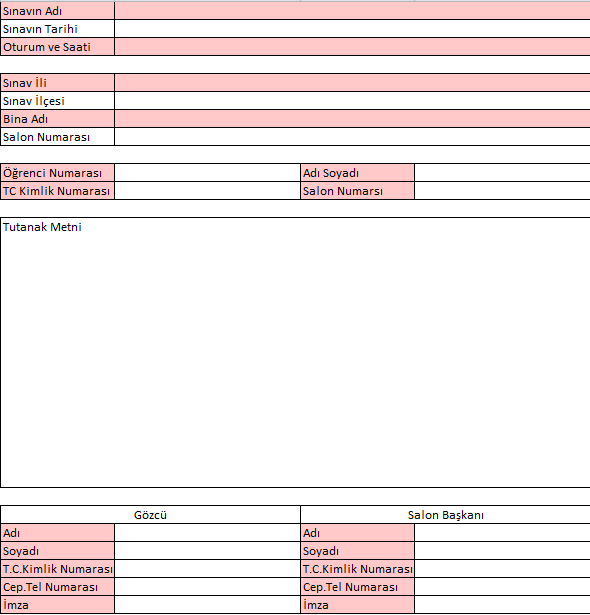 Salon Görevlilerinin Dikkatine!Salonda gazete, kitap vs. okumayınız.Yüksek sesle konuşmayınız.Sınav süresince salonu terk etmeyiniz.Çay, kahve vs. içmeyiniz.Sınav güvenliği açısından cep telefonunuzu yanınızda bulundurmayınız.Öğrencinin başında uzun süre beklemeyiniz.Öğrencilerle sınav başladıktan sonra konuşmayınız.Gürültü çıkaran topuklu ayakkabılarla salonda dikkat dağıtacak şekilde ses çıkarmayınız.Öğrencilere ait sınav evrakını dikkat çekici bir şekilde incelemeyiniz.
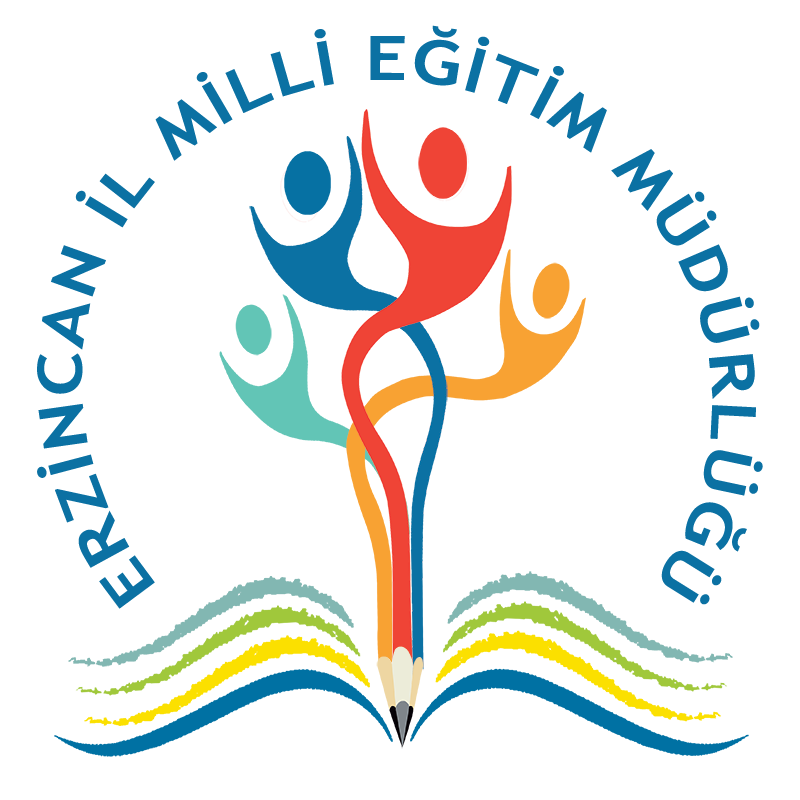 TEŞEKKÜRLER